Delaware
#AEP5
[Speaker Notes: AEP5 changes the conversation about the arts from that of a “charity” to one about an “investment in an industry” that provides both cultural and economic benefits to the community.

We must always remember the fundamental benefits of the arts. They inspire, delight, and unite us. Art is a fundamental component of our humanity. I want to stipulate those benefits and challenge you to think of the arts as an industry—one that supports jobs, generates govt. revenue, and is a cornerstone to tourism.

“How can a group of arts organizations stimulate the economy?” (Tell a personal arts spending story that demonstrates how many industries benefit from arts spending.)]
Most Comprehensive Study Ever!
341 Study Regions in all 50 States—Including Delaware
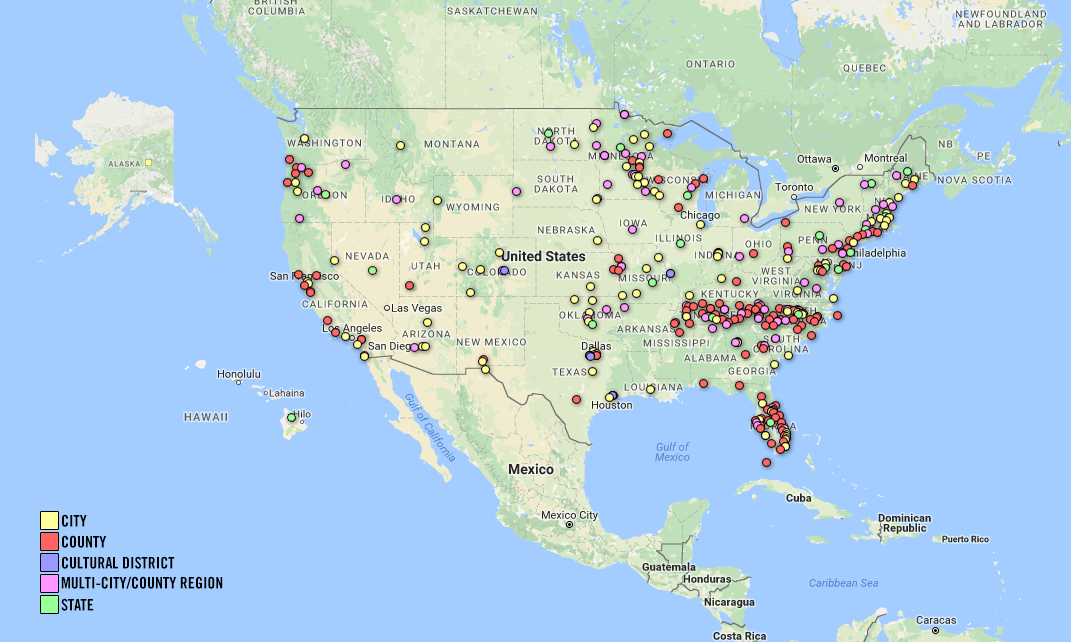 [Speaker Notes: AEP5 is the 5th economic impact study of spending by nonprofit arts and cultural organizations and their audiences. It is the largest and most comprehensive of its kind ever conducted: 341 study regions in all 50 states + D.C., small rural to large urban, populations ranging from 1,540 to 4 million. Even in our smallest communities, the arts have a measurable economic impact.

Only nonprofit and municipal arts and cultural organizations are included—no for-profit entertainment businesses such as Broadway or the motion picture industry, and no individual artists (all vital to the cultural ecology, but beyond the scope of the study). 

Why just nonprofits? Because government and philanthropic dollars are typically directed to these organizations. It is appropriate to ask, “Beyond quality of life, what is the ROI of that investment?”

Conservative and Reliable Methodology . . . 
We only include data from organizations that provide it. We make no local estimates for non-respondents. (95 out of 135 organizations provided data for the survey.)
We do a major over-sample of audience interviews and conduct them at a diverse range of events (performing arts, museums, free open air festivals). (1,417 surveyed.)
We study how a dollar ripples through the local economy. Our Georgia Tech economists customized an input/output model for all 341 study regions. This enables economists to track how many times a dollar is “respent” within the local economy, and thus to measure the economic impact generated by each round of spending. For example, when a theater company purchases paint from the local hardware store, that has a measurable economic effect. However, the economic benefits typically don’t end there, because the hardware store uses some of its income to pay the clerk that sold the paint as well as to pay its utility bill and other expenses. The clerk may use some of those dollars to pay the grocery bill, and so on. Each round of spending and its impact is measured.  (Input/output models have been the basis of 2 Nobel Prizes in Economics. The AEP methodology has been vetted by the White House Council of Economic Advisors and bank economists among others.)]
$149,903,883 in Spendingin Delaware (2015)
[Speaker Notes: DOUBLE-CLICK ON CHART.  THEN CLICK “EDIT DATA” ON THE TOOL BAR AND ENTER YOUR DATA. CLICK THE “X” IN THE UPPER RIGHT CORNER TO CLOSE THE EXCEL SPREADSHEET. THE PIE CHART SHOULD THEN REFLECT YOUR NUMBERS. BE SURE TO CHECK TO THAT YOUR FIGURES ARE CORRECT (THOUSANDS, MILLIONS, ETC.)

YOU WILL FIND THESE DATA ON PAGE 3 OF YOUR REPORT.


Total economic activity. Composed of two figures—spending by nonprofit arts and cultural organizations and the event-related spending by their audiences. 

Nonprofit arts and cultural organizations spent an estimated $149.9 million in 2015. This is a myth buster for people. Sure, we appreciate the beauty of the arts, but most folks don’t realize that these are businesses. They employ people locally, purchase goods and services within the community, are members of the Chamber of Commerce, and involved in the marketing and promotion of their regions. Arts organizations are good business citizens. 
 
What is the economic impact of that spending?  Tell a spending story.]
Jobs Supported (FTE)in Delaware
4,062
[Speaker Notes: YOU WILL FIND THESE DATA ON PAGE 3 OF YOUR REPORT.


Arts organizations employ more than just artists, curators, and musicians. They also pay builders, plumbers, accountants, printers, and occupations spanning many industries. 

Remember that our economic analysis measures jobs supported throughout the community, not just AT arts organizations. 

Because arts organizations are strongly rooted in their community, these are jobs that necessarily remain local and cannot be shipped overseas. (Even in a global economy, arts remain local employers)]
Delaware State & Local Government Revenue
$10,452,000

($8.6m State + $1.8m Local)
[Speaker Notes: YOU WILL FIND THESE DATA ON PAGE 3 OF YOUR REPORT.


Local and State Government receives $10.4 million in revenue every year as a result of the economic activity of nonprofit arts organizations and their audiences. 

Currently there are threats against nonprofits because of the mistaken assumption that they only take, but don’t give back. This study shows that beyond their public benefit, there is also a significant economic return as a result of their investment. Arts funding to nonprofits is not a one-way street.]
Delaware Attendees Spent $30.24 Per Person, Per Event
[Speaker Notes: DOUBLE-CLICK ON CHART.  THEN CLICK “EDIT DATA” ON THE TOOL BAR AND ENTER YOUR DATA. CLICK THE “X” IN THE UPPER RIGHT CORNER TO CLOSE THE EXCEL SPREADSHEET. THE PIE CHART SHOULD THEN REFLECT YOUR NUMBERS. BE SURE TO CHECK TO THAT YOUR FIGURES ARE CORRECT

YOU WILL FIND THESE DATA ON PAGE 9 OF YOUR REPORT.

LIKE all industries, spending by arts organizations has a measurable economic impact.  UNLIKE most industries, the arts generate a bounty of event-related spending for local businesses—dollars that land in the pockets of local business establishments such as parking garages, restaurants, retail stores, hotels, and even the local babysitters. 

We did 1,417 audience surveys. This is what the average spending looks like.]
Delaware Audiences: Local vs. Non-Local
[Speaker Notes: DOUBLE-CLICK ON CHART.  THEN CLICK “EDIT DATA” ON THE TOOL BAR AND ENTER YOUR DATA. NOTE THAT YOU NEED TO BEGIN YOUR NUMBER WITH A DECIMAL POINT.. CLICK THE “X” IN THE UPPER RIGHT CORNER TO CLOSE THE EXCEL SPREADSHEET. THE PIE CHART SHOULD THEN REFLECT YOUR NUMBERS. BE SURE TO CHECK TO THAT YOUR FIGURES ARE CORRECT.

YOU WILL FIND THESE DATA ON PAGE 9 OF YOUR REPORT.

In addition to spending information, interviewed attendees also provided their zip code so we could determine whether they live IN the county in which the arts event takes place (local) or outside the county (non-local). 

Nationally, 34 percent of arts attendees come from outside of the county that they live in (up from 32 percent in 2010).  

Does their spending differ from local attendees . . .?]
Delaware Event-Related SpendingLocal vs. Non-Local
81.8 percent of non-local attendees said, “This arts event is the primary purpose for my trip.”
[Speaker Notes: DOUBLE-CLICK ON CHART.  THEN CLICK “EDIT DATA” ON THE TOOL BAR AND ENTER YOUR DATA. CLICK THE “X” IN THE UPPER RIGHT CORNER TO CLOSE THE EXCEL SPREADSHEET. THE PIE CHART SHOULD THEN REFLECT YOUR NUMBERS. BE SURE TO CHECK TO THAT YOUR FIGURES ARE CORRECT.

YOU WILL FIND THESE DATA ON PAGE 9 OF YOUR REPORT.

Nonlocal attendees spend $50.47 per person, per event, not including admission. 

We asked non-local attendees, “Why are you here?” 81 percent said, “This arts event is the primary purpose for my trip.”

We asked local attendees about what they would have done if the arts event that they were attending was not taking place: 49.4 percent said they would have “traveled to a different community to attend a similar arts event.” 

Of the 34 percent of arts attendees who are nonresidents, nationally, 14 percent reported an overnight lodging expense. They average $169.06 per person. When you can get those “heads in beds,” that is when the cash registers start to ring.

These data show the power of the arts draw visitors into their community, and these people spend money. It also shows that the arts keep locals and their discretionary spending in the community. That is why we say a vibrant arts community is good for local businesses.  (Putting “cheeks in seats” and “derrieres in café chairs” .)

(For this analysis, only one night of lodging expenses is counted toward the audience expenditure, regardless of how many nights these cultural tourists actually stayed in the community. This conservative approach ensures that the audience-spending figures are not inflated by non-arts-related spending.)]
Arts Volunteerism in Delaware
7,707 volunteers

441,526 hours 

$10.4 million value 
	
	(2015 volunteer hour = $23.56)
[Speaker Notes: SEE PAGE 7 OF YOUR LOCAL REPORT FOR THESE FIGURES

While arts volunteers may not have an economic impact as defined in this study, they clearly have an enormous impact by helping arts organizations function as a viable industry.]
Americans Value The Arts
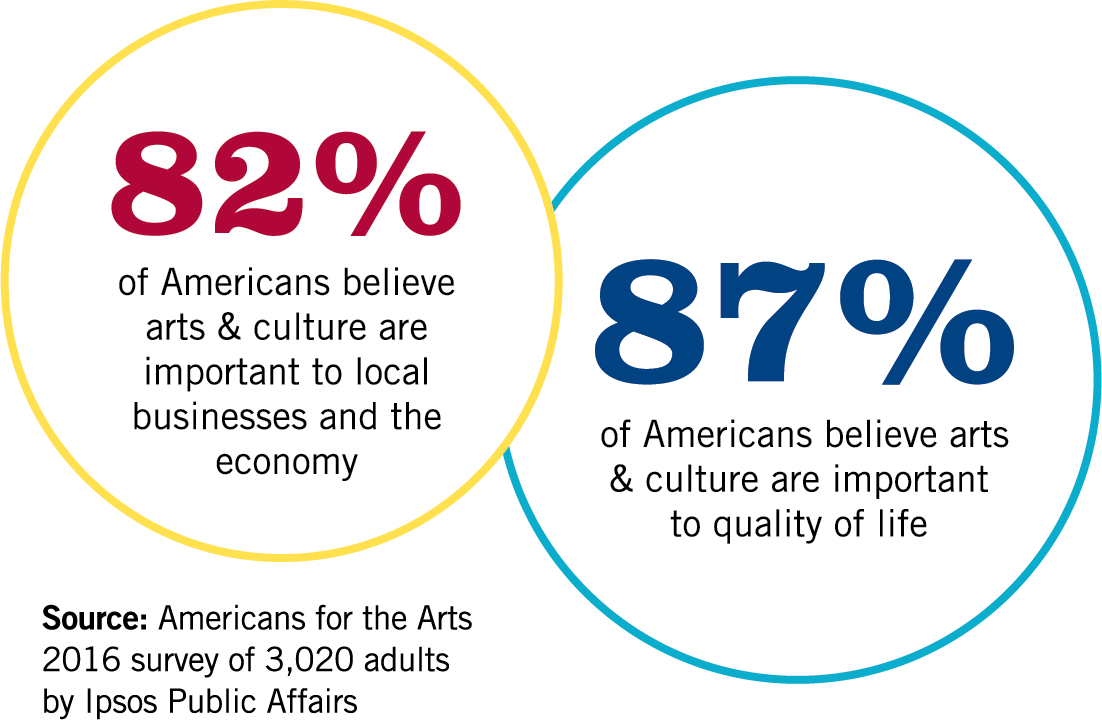 @ArtsInfoGuy
[Speaker Notes: Our community leaders are not the only ones who appreciate the quality of life AND economic value of the arts.

The American public values this as well: 
87 percent believe they are important to quality of life.
An impressive 82 percent also believe the arts are important to local businesses and the economy.]
Americans Value The Arts
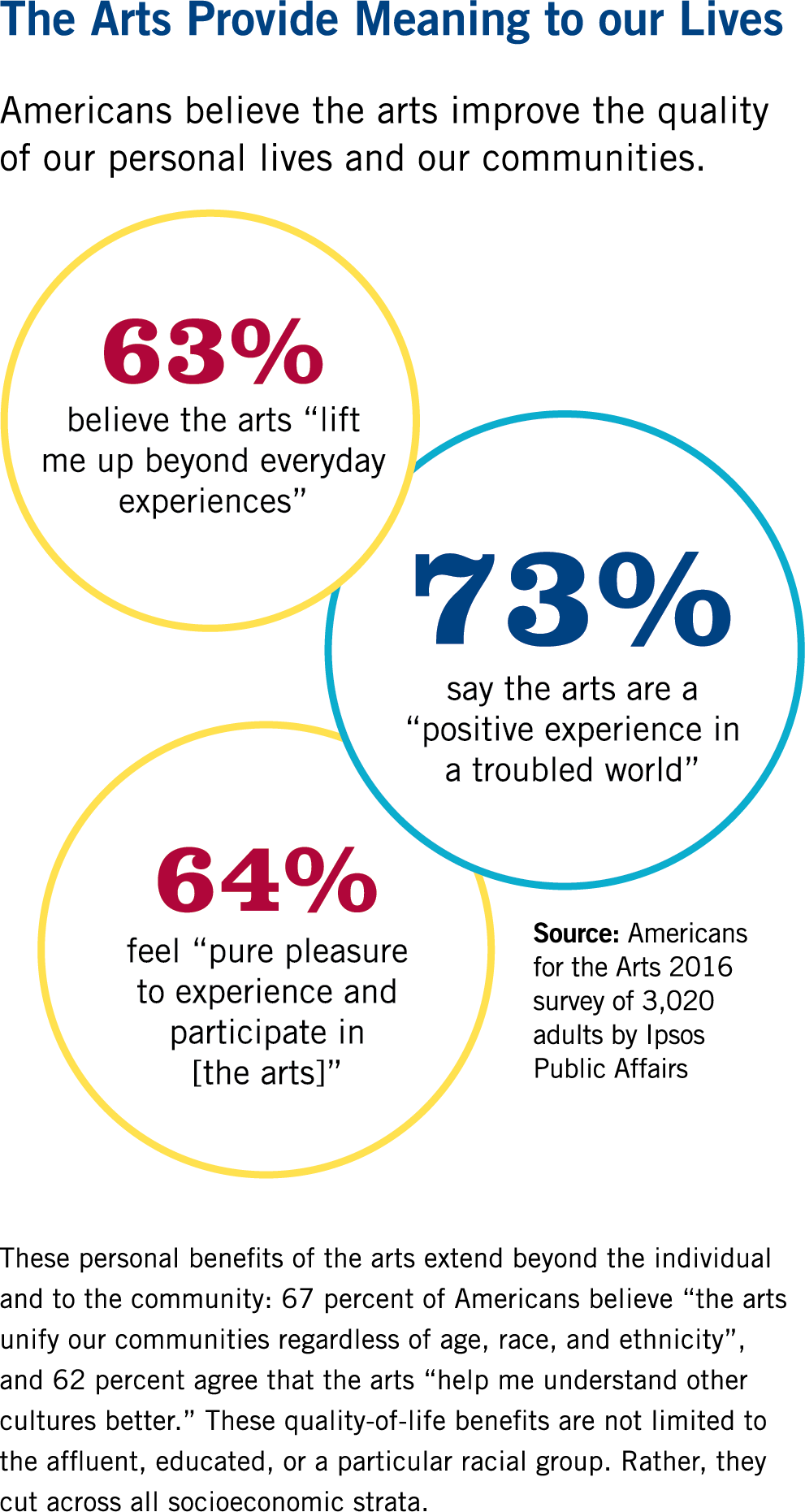 @ArtsInfoGuy
[Speaker Notes: The American public appreciates this value that the arts bring to their community. While 87 percent believe they are important to quality of life, an impressive 82 percent also believe the arts are important to local businesses and the economy.]
All U.S. Arts Industries (2014)$730 Billion = 4.2 Percent of GDP
Source: U.S. Bureau of Economic Analysis
[Speaker Notes: Adding more gravitas to the economic impact of the arts argument . . . the U.S. Bureau of Economic Analysis (BEA) established the Arts & Cultural Production Satellite Account, which takes into account the full breadth of the nation’s art and culture industries. That is, not just the nonprofit sector (like AEP5), but also the commercial and entertainment sectors, individual artists, Broadway, motion picture industry, architecture and design, university education programs, etc. 

According to BEA, the arts were a $730 billion industry in 2014, which represents 4.2 percent of the nation’s Gross Domestic Product—a larger share of the economy than transportation, tourism, agriculture, and construction. 

AEP5, by contrast, analyzes only nonprofit and municipal arts and cultural organizations. A second key distinction is that AEP5 is the only national study that includes an analysis of event-related spending by arts audiences.]
You Make the Difference!
Get your AEP5 numbers and tools at www.ArtsUSA.org/AEP5

Tell your arts story again and again . . . Do one of these per month!
Chamber of Commerce Arts Breakfast 
Rotary Club Lunch
Editorial Board meeting
City/County Council work session
Arts funders lunch
Email your Members of Congress TODAY!

Join the ArtsActionFund.org.  It’s free!
[Speaker Notes: A CALL TO ACTION SLIDE. THIS WILL DEPEND WHO YOU ARE PRESENTING TO.

In a March 2017 Americans for the Arts conference call with state arts advocacy leaders, U.S. Senator Tom Udall (NM)—co-chair of the Senate Cultural Caucus and chief sponsor of the CREATE Act—was asked how best to advocate for the arts in the current environment. “Start by telling every one of your Senators about the economic benefits of the arts,” he said without hesitation.

AEP5 changes the conversation about the arts from that of a “charity” to one about an “investment in an industry” that provides both cultural and economic benefits to the community.
The nonprofit arts industry generates $166.3 billion dollars of economic activity every year.
Supports 4.6 million jobs. In a global economy, the arts remain local employers.
Generates $27.5 billion in federal-state-local government revenue—an amazing yield given their $5 billion collective outlay. Small investment—big return. 
 
If you are a community leader who cares about quality of life and strengthening your economy—you can feel good about investing in the arts.

What do you do with a $166.3 industry that supports 4.6 million jobs and generates $27.5 billion in government revenue?  Invest in it, nurture it, and grow it!" 

Nationally as well as locally . . .]
AEP5 National Partners
[Speaker Notes: AEP5 National Partners are organizations of public and private sector leaders that steer billions of dollars in public and private sector arts funding and create arts-friendly policies. They are partners because, (1) they too believe the arts are a fundamental component of a healthy community, and (2) they approve of the methodology and findings. Their logos are on the back cover of every AEP5 report. This boost your credibility when advocating with the data. 
Be sure your mayor knows the U.S. Conference of Mayors and National League of Cites are partners. 
Be sure your city manager know that International City/County Management Association is a partner. 
Be sure your business leaders know that the Conference Board and Committee encouraging Corporate Philanthropy are partners. 
Be sure your private funders know that Council on Foundations and Independent Sector are partners. 
Be sure your tourism and economic development people know that Destinations International and National Alliance of community Economic Development Associations are partners.

In a 2017 National League of Cities report about key issues facing city leaders, “Economic Development” tops the list at #1. Within economic development, “Arts and Culture” are listed among just five core subject areas along with jobs, business attraction, and downtown development. (“State of the Cities 2017”: http://www.nlc.org)

A 2017 AFTA Business Committee for the Arts Survey, conducted with the Conference Board, showed that 67 percent of businesses that support the arts do so because it improves the economy and quality of life. (http://www.americansforthearts.org/events/bca-10)]
The Arts Mean Business!AmericansForTheArts.org/AEP5

rcohen@artsusa.org
@ArtsInfoGuy